Муниципальное бюджетное дошкольное образовательное учреждение №  3 « Ласточка»
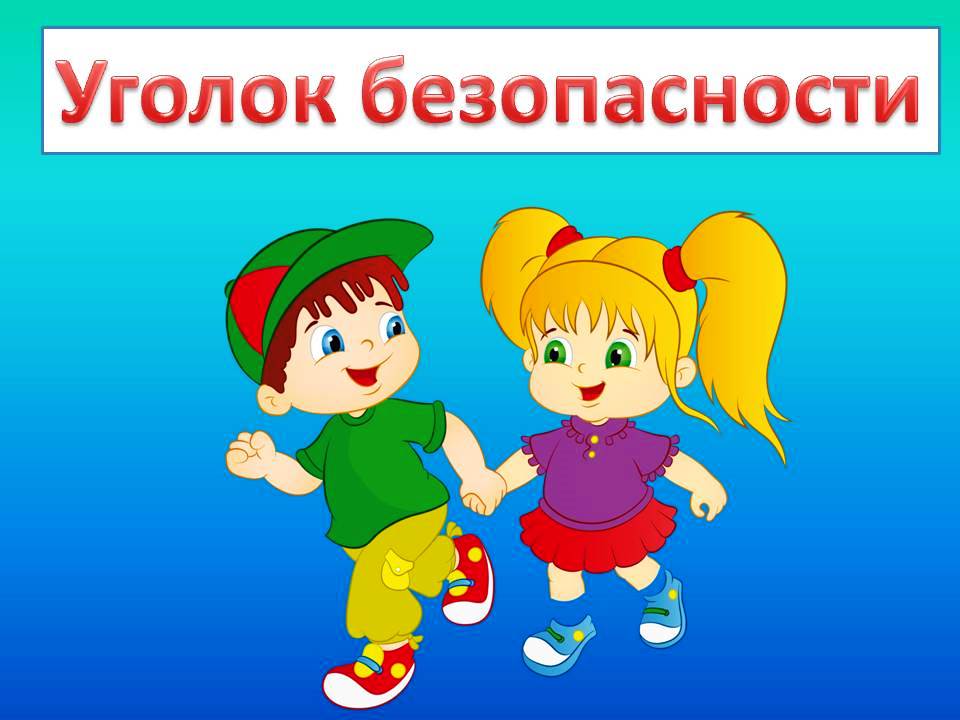 Подготовили : Тойшева С.М.
                                                        Нечаева О.А.
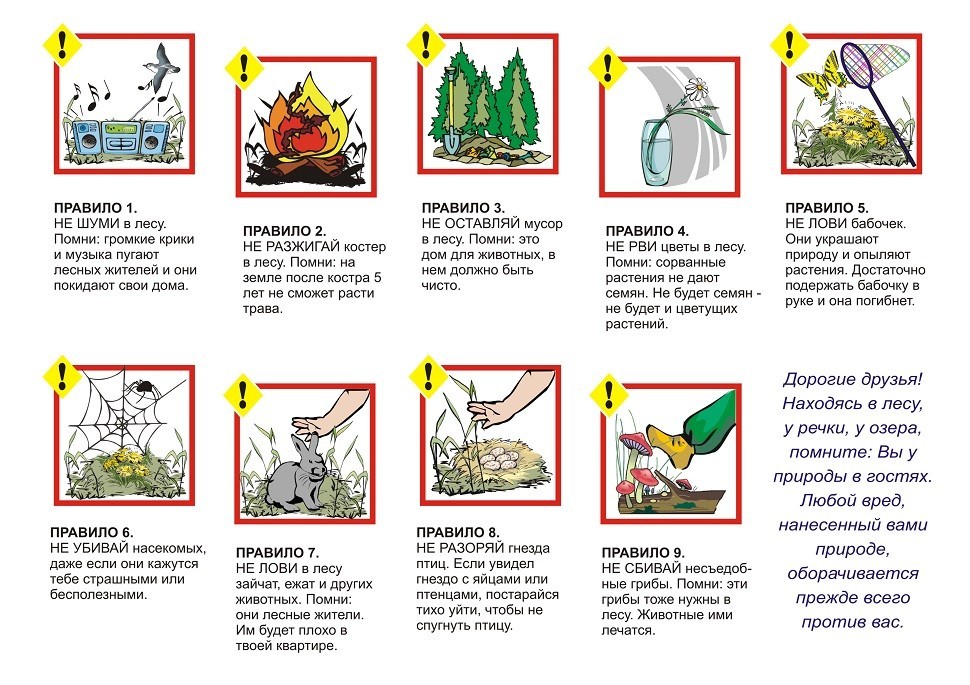 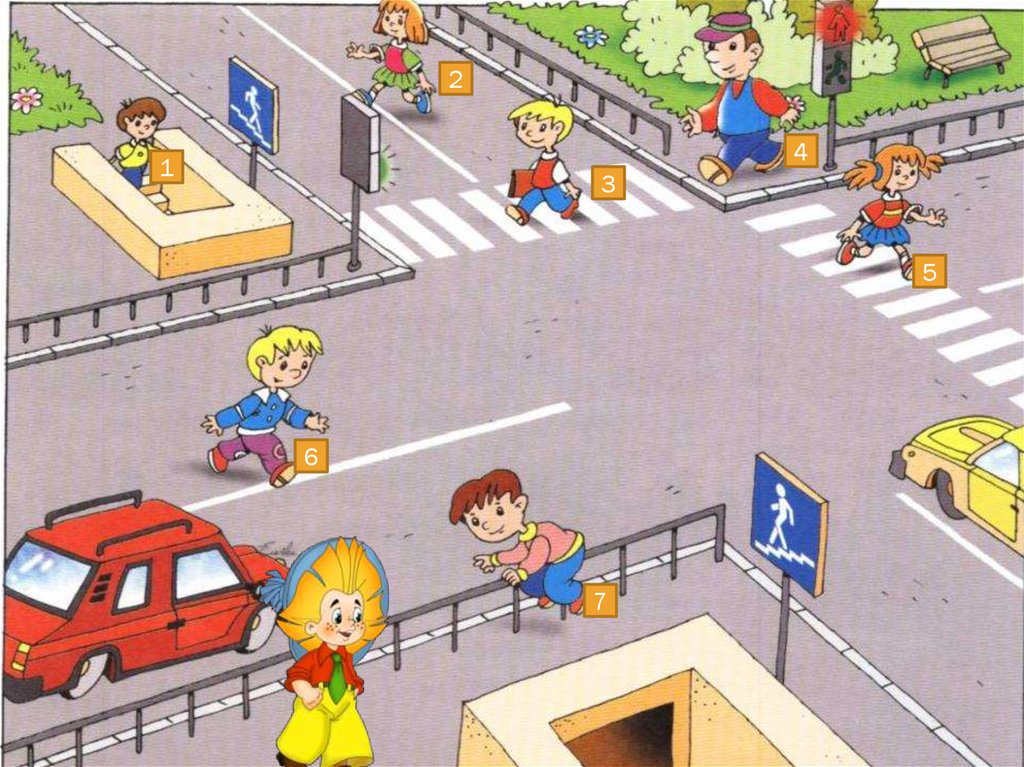